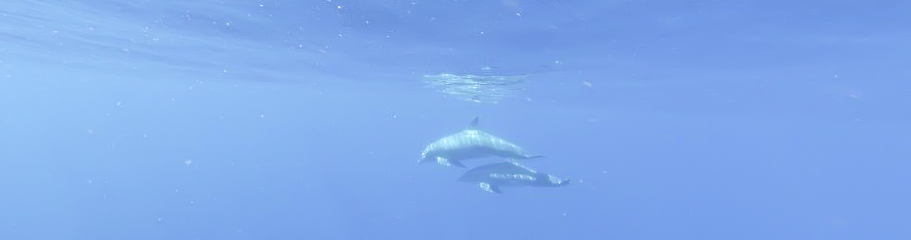 Worksheet: Propel in water
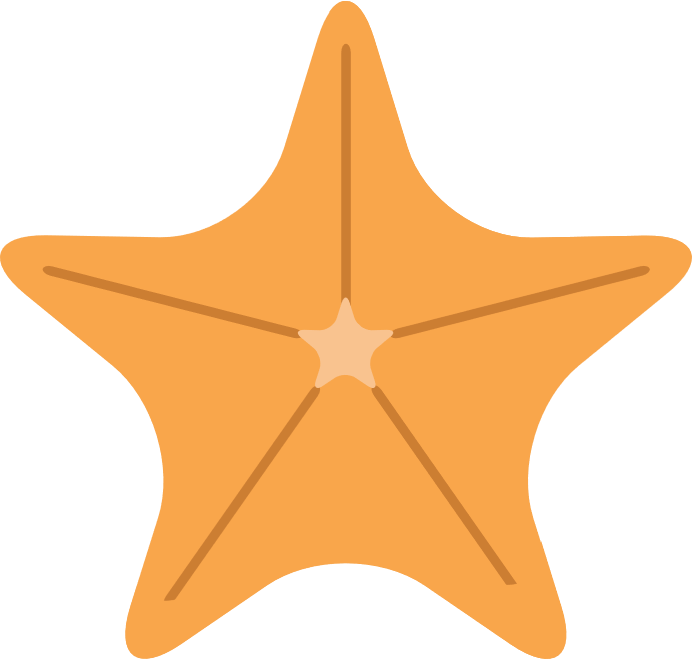 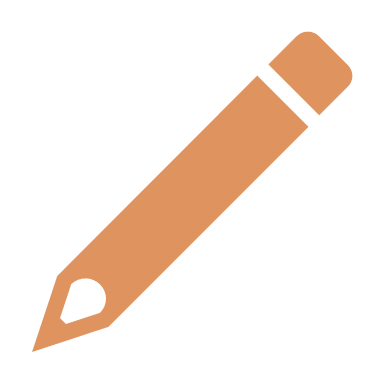 Step 1: What is the challenge?
Would you like to design a swimsuit, boat or submarine? And would you like it to save energy or moves very fast?
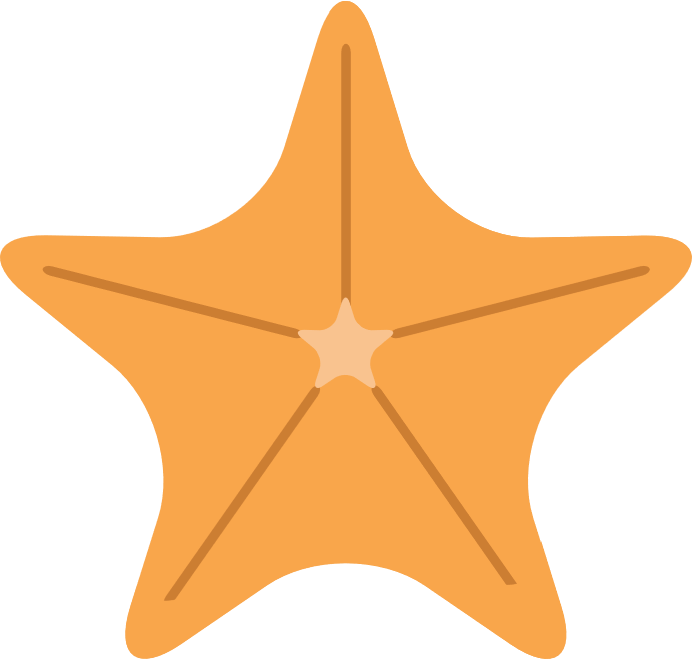 Step 2: Ask nature
How does nature tackle this challenge? How do animals in the ocean propel? Do you know any examples? Write them down.
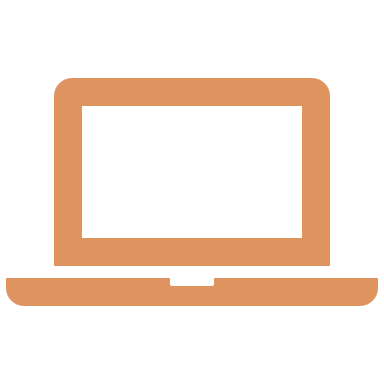 Research
Search the internet on how animals in the ocean propel.
2

……………………………………
1

……………………………………
4

……………………………………
3

……………………………………
Put them in order of speed or energy efficiency. Which one is most suitable for your challenge?
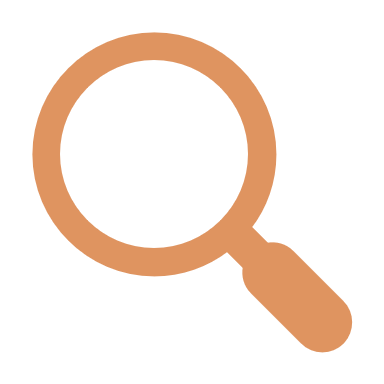 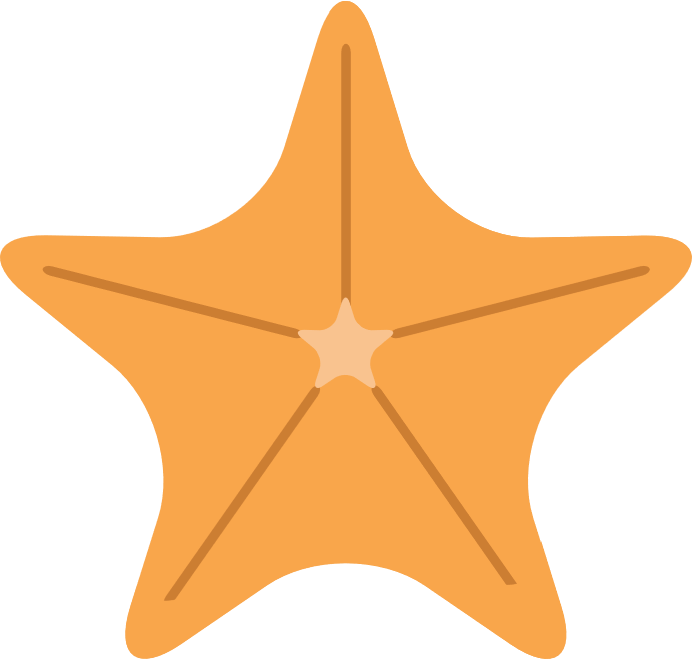 Step 3: Making a design
Make a drawing of your swimsuit. This is your design. Write down which materials you need. Also think about the tools you need. Show your design to your teacher. Don’t make the design too big. It has to fit in your bag.
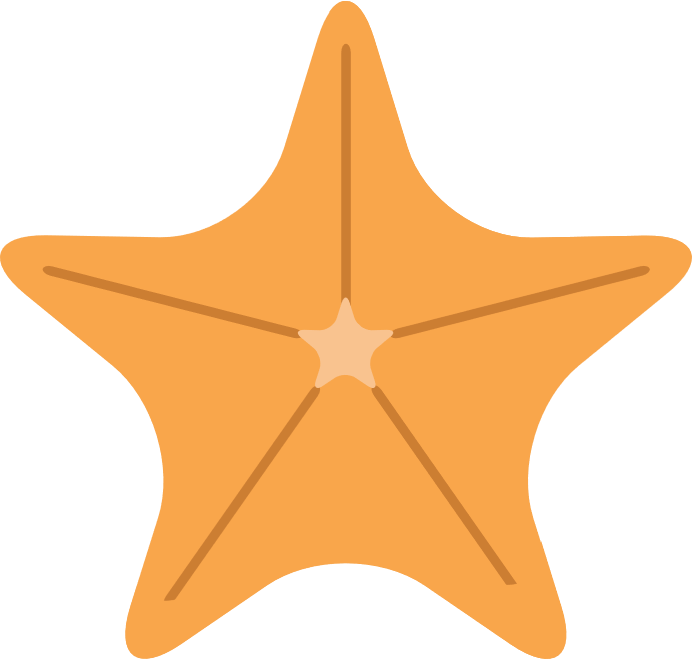 Step 4: Building
Find the materials en build your design.
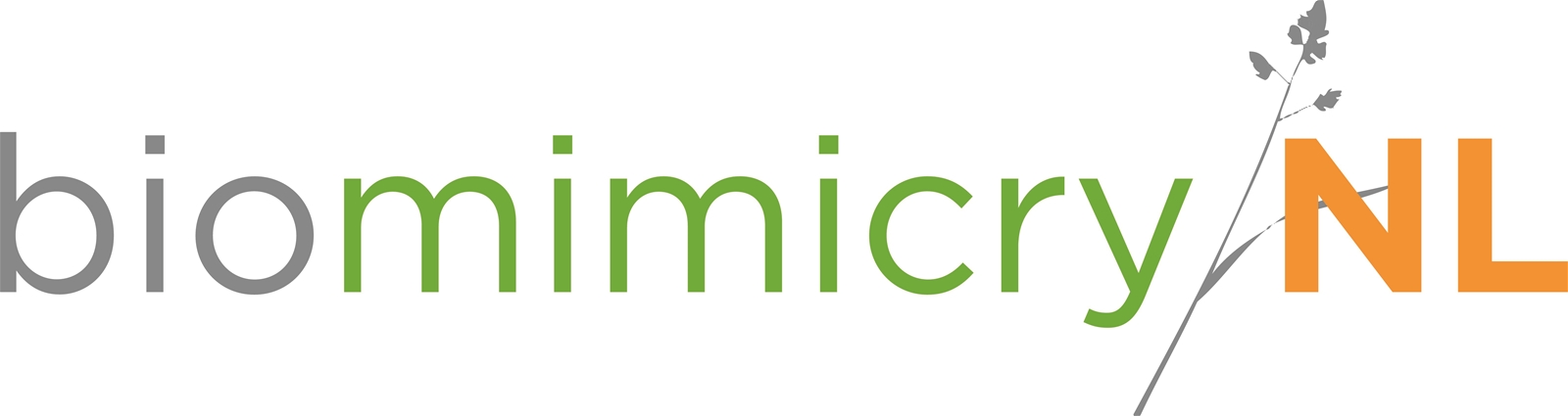 1
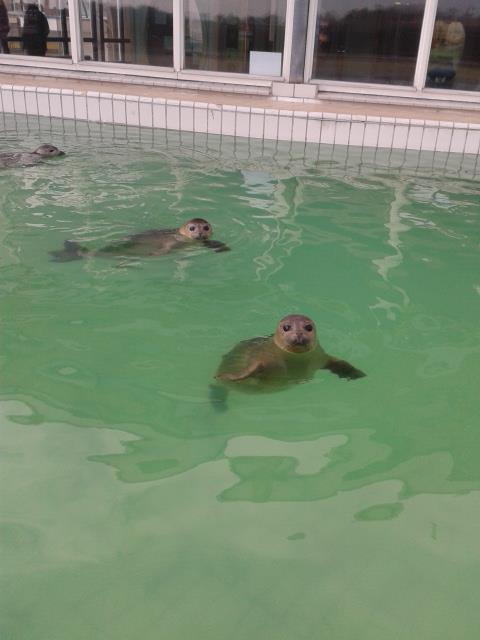 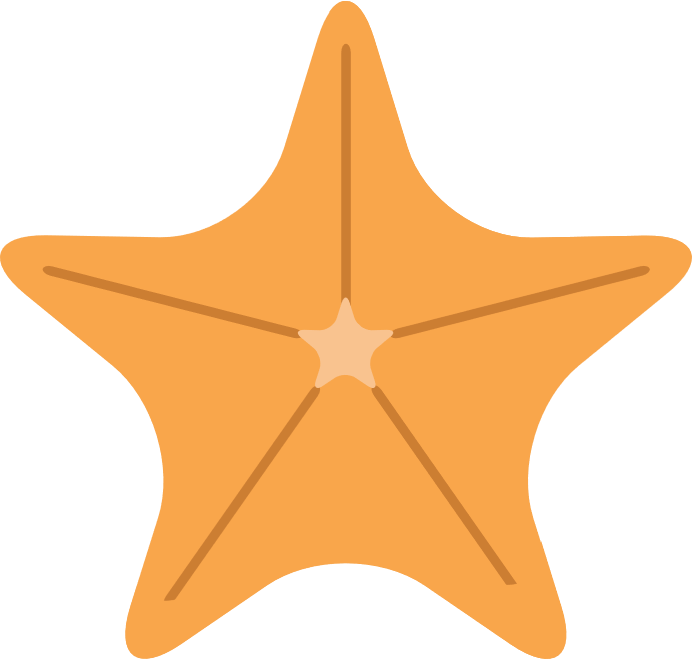 Step 5 & 6 Testing & presenting You are now going to test your design. Also look at the designs of the other groups.
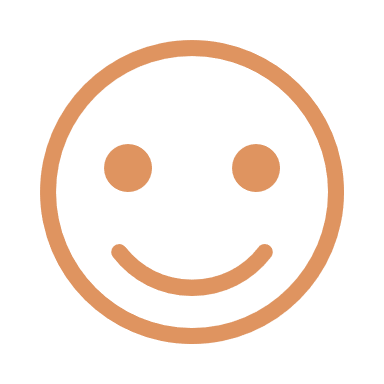 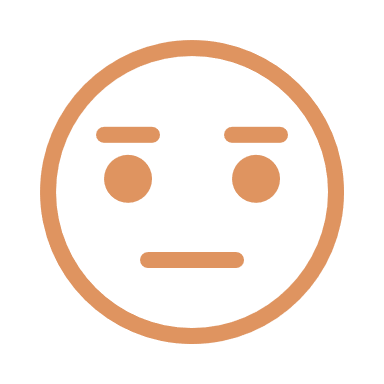 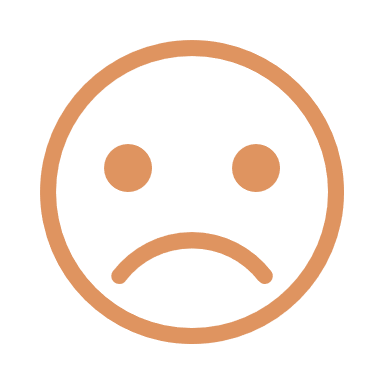 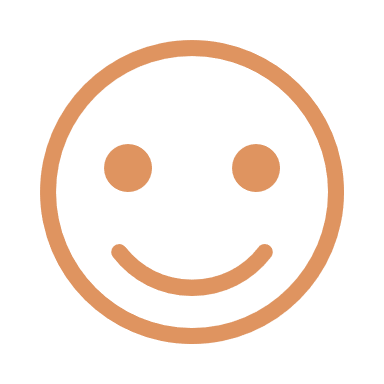 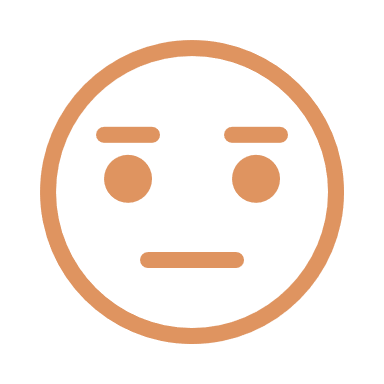 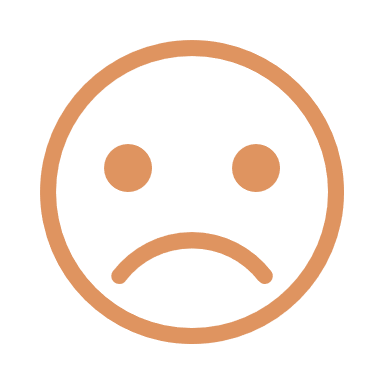 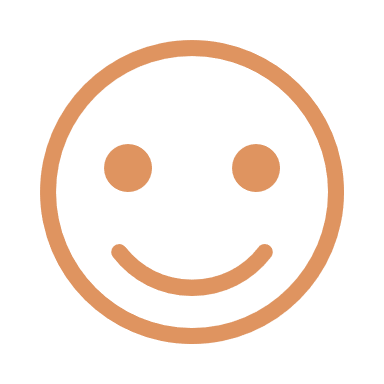 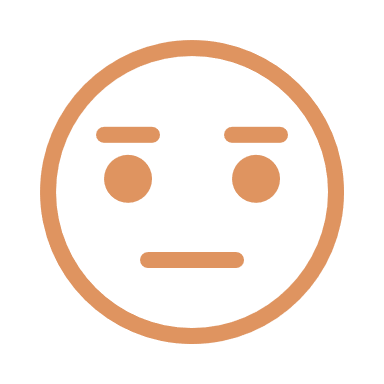 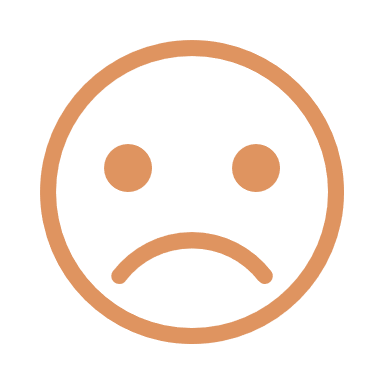 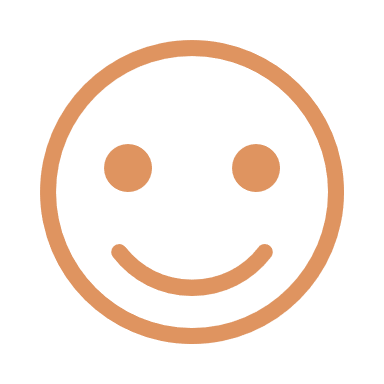 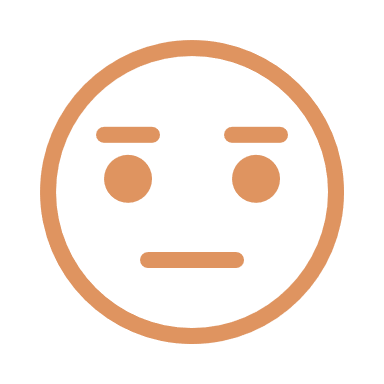 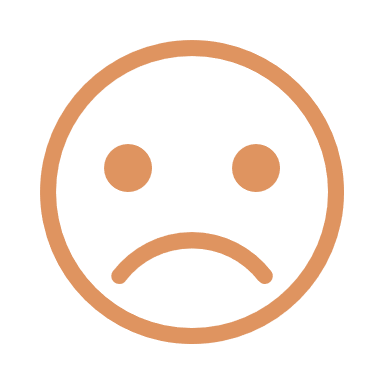 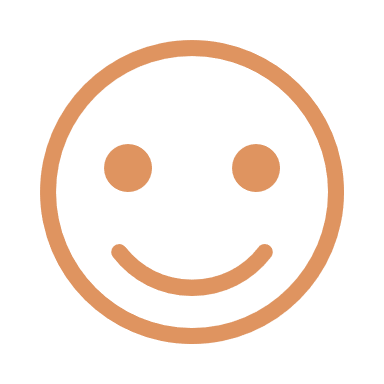 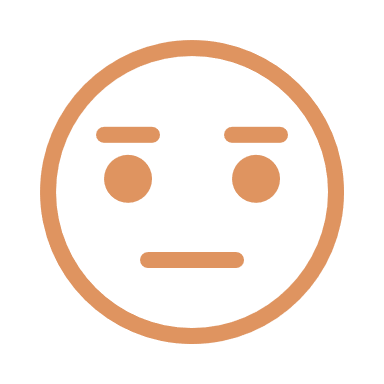 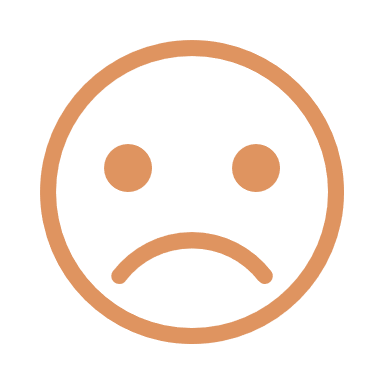 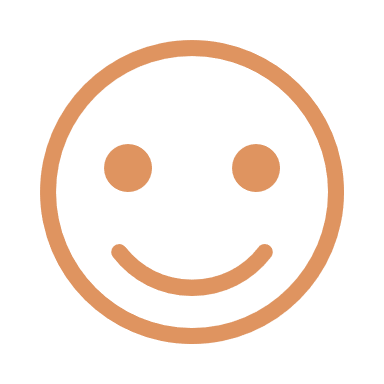 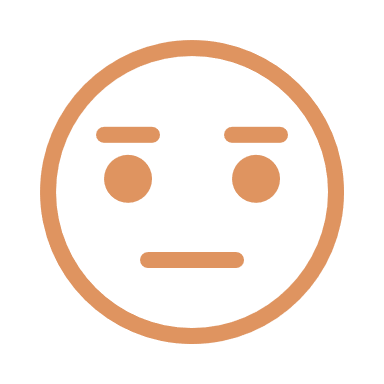 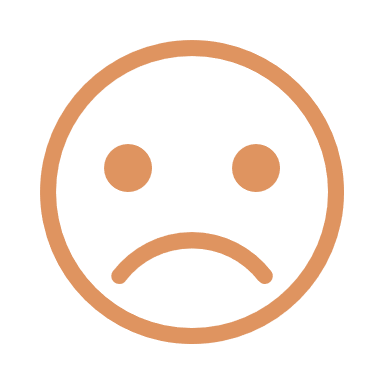 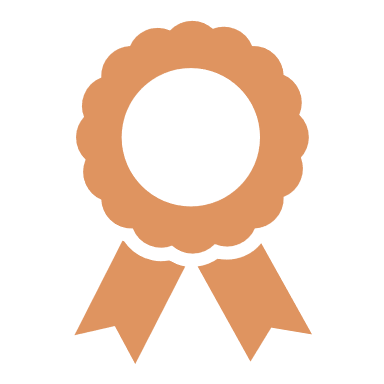 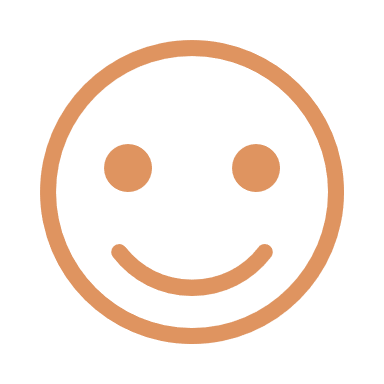 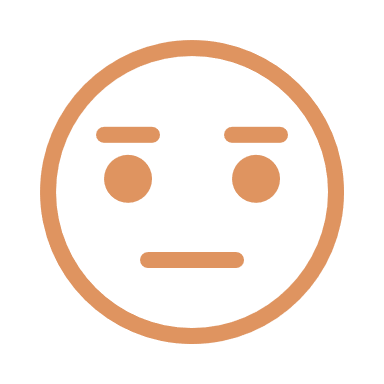 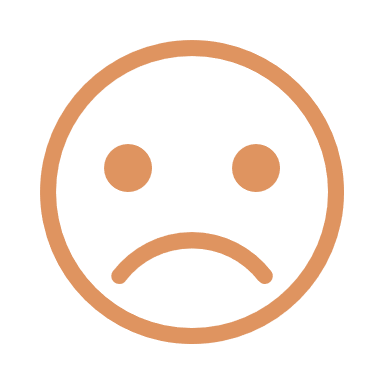 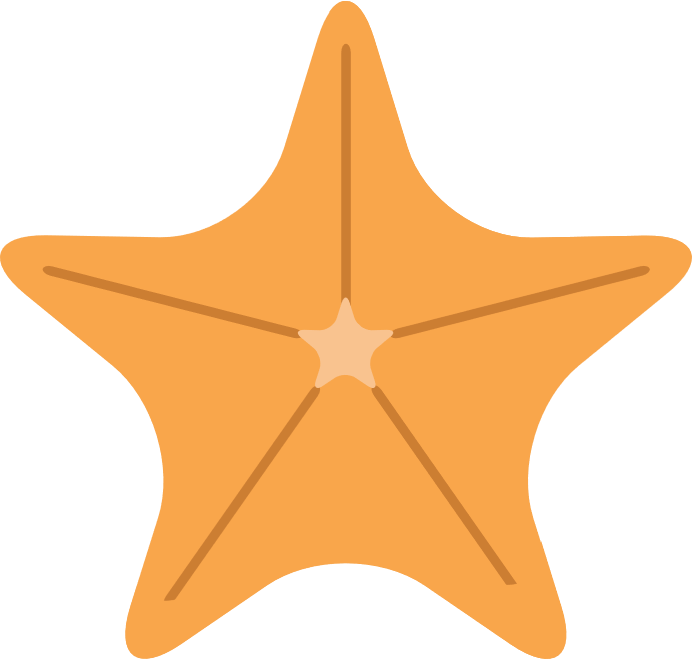 Step 7: And now?
You have now seen multiple solutions. Would you like to change your own design? How?
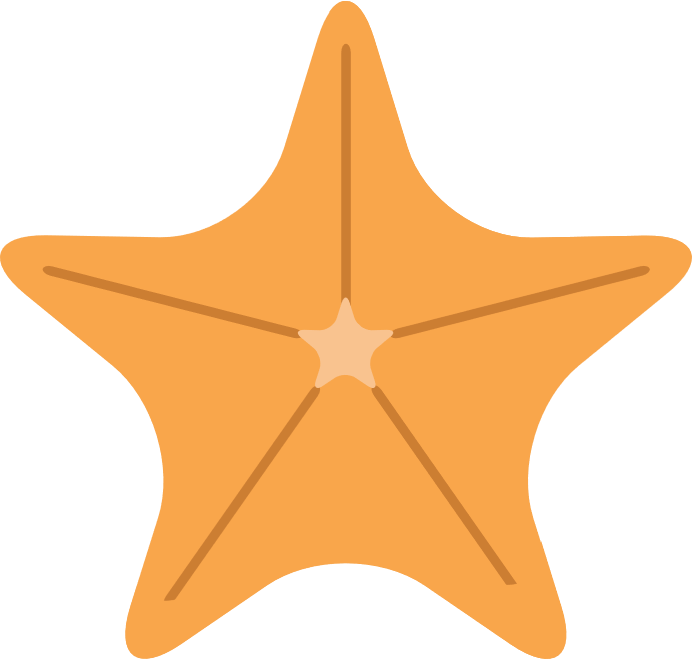 You have now used nature to find solutions for your design. What else would you like to learn from nature?
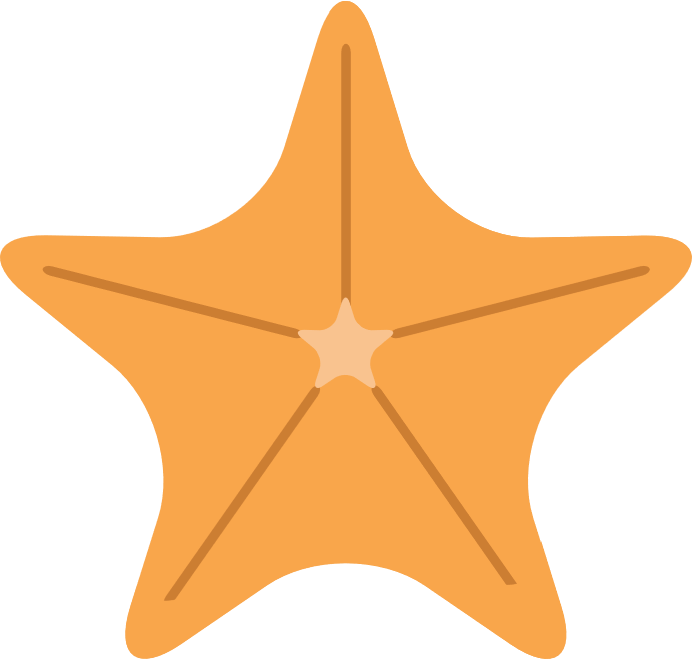 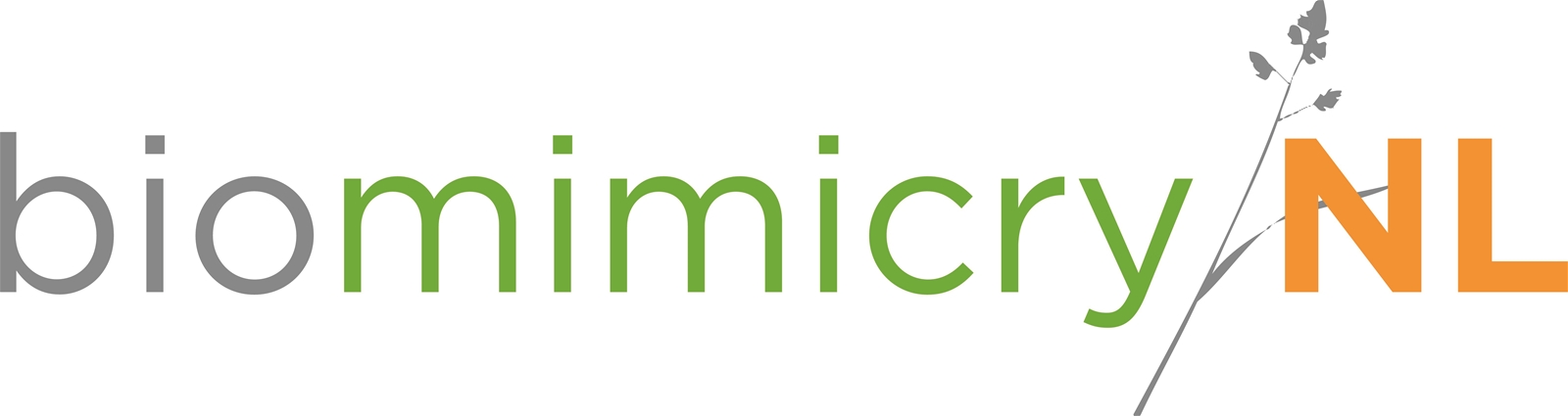 2